A Reusable Pattern for Scheduled Python/SQL/API Jobs
Bob Gaydos
Stark Library
Canton, OH
Agenda
•Introduction
•Audience and Scope
•Common elements of a report or utility
•A closer look at the pieces-parts
•Q&A  (but feel free to raise your hand at any time and speak)
Common Elements of a Utility or Report
Python
SQL query or input file
Sierra API calls or other output tasks
bash or PowerShell
cron or Windows task scheduler
Not all elements are required in every use case
3
Common Elements of a Utility or Report
Python
SQL
Sierra API
bash
cron
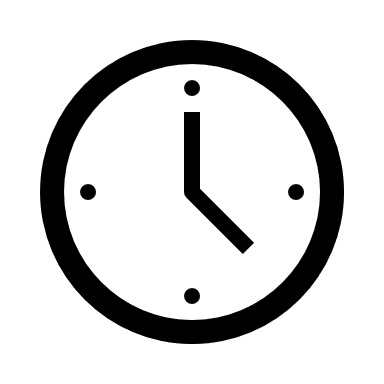 Not all elements are required in every use case
4
Python
Provides overall logical control, reads input, writes output
Provides the plumbing between SQL output and the Sierra API
Python version 3.10 in use at Stark Library, installed in /usr/local/bin
Sierra uses Python 2, so both versions coexist on the app server
5
SQL
Drives the actions of the Python program; gathers data for a report or finds Sierra records to act upon
Can be complete SQL scripts or individual statements and clauses for later assembly
Stored as triple-quoted Python strings in a single SQL.py file
Sometimes a second file Values.py is used to accumulate data for later; the data conforms to SQL syntax
6
Non-SQL Input
Not every report or utility is SQL-driven
Input Files
 CSV exports from Create Lists
 Excel, with help from the pandas Python library
 Plain text
7
Sierra API
API is needed to make updates to Sierra records
Occasionally used to look up record detail, but in our environment SQL generally does most of that work
The need to create new records via the API or delete records at Stark library hasn’t come up …yet.
Set-and-forget details of API connection and acquisition of the authentication token are managed behind the scenes by imported Python modules
8
Sierra API, continued
The swagger interface is an extremely useful tool for determining the correct request syntax
Caveat:  API updates to the Patron record automatically update the CircActive field (patron_record.active_gmt).This will skew your library’s patron engagement metrics.  Contact Support to have this behavior temporarily or permanently disabled.For details see these Supportal articles:https://iii.rightanswers.com/portal/app/portlets/results/viewsolution.jsp?solutionid=200506052741213https://iii.rightanswers.com/portal/app/portlets/results/viewsolution.jsp?solutionid=170815035932694
9
Non-API Actions
Record daily metrics for later processing
Produce a report in CSV format
Output HTML for a web page
10
bash
All programs except one-offs have a bash script wrapper
Defines the $PATH and other variables
Permits argument processing
Manages output logging and error logging
Can email general status or report to interested parties
11
cron
Linux task scheduler
Run tasks in sync with the business hours of the library
Avoid conflict with Sierra’s nightly processes and autonotices schedule
Shell commands used: 
man 5 crontab  # for instructions
crontab –l     # output the crontab config file
crontab –e     # configure cron
12
$ crontab -l
SHELL=/bin/bash
PATH=/home/stark/.local/bin:/home/stark/bin:/usr/share/Modules/bin:/usr/local/bin:/usr/bin:/usr/local/sbin:/usr/sbin
MAILTO=bgaydos@starklibrary.org
# Update patron records each morning 10 minutes before Autonotices run
50 5 * * * Notices.sh
# Daily check for Money Owed discrepancies
29 7 * * * MoneyOwed.sh
# Run jobs every 5 minutes to keep patron records updated, with limited weekend hours
*/5 9-20 * * Mon-Thu PatronMaintenance.sh
*/5 9-17 * * Fri-Sat PatronMaintenance.sh
*/5 13-17 * 1-4,9-12 Sun PatronMaintenance.sh
*/5 13-17 7 5 Sun PatronMaintenance.sh
# Correct location codes of items
7 0-2,5-23 * * * FixLocationCodes.sh
17,27,37,47,57 8-19 * * Mon-Thu FixLocationCodes.sh
17,27,37,47,57 8-16 * * Fri-Sat FixLocationCodes.sh
17,27,37,47,57 12-16 * * Sun FixLocationCodes.sh
# Process Deposit Collection items
2 7-17 * * Mon-Sat DepositCollection.sh
# Record daily data for the monthly Collection Health report
59 23 * * * CollectionHealth.sh --daily
# Send Megan a monthly CSV report for inclusion in her Collection Health Scorecard
5 0 1 * * CollectionHealth.sh --report
# Record the current number of SDA sessions for the remainder of November
14,44 7-20 * 11 Mon-Sat SDAusers.sh
13
$ crontab -l
SHELL=/bin/bash
PATH=/home/stark/.local/bin:/home/stark/bin:/usr/share/Modules/bin:/usr/local/bin:/usr/bin:/usr/local/sbin:/usr/sbin
MAILTO=bgaydos@starklibrary.org
# Update patron records each morning 10 minutes before Autonotices run
50 5 * * * Notices.sh
# Daily check for Money Owed discrepancies
29 7 * * * MoneyOwed.sh
# Run jobs every 5 minutes to keep patron records updated, with limited weekend hours
*/5 9-20 * * Mon-Thu PatronMaintenance.sh
*/5 9-17 * * Fri-Sat PatronMaintenance.sh
*/5 13-17 * 1-4,9-12 Sun PatronMaintenance.sh
*/5 13-17 7 5 Sun PatronMaintenance.sh
# Correct location codes of items
7 0-2,5-23 * * * FixLocationCodes.sh
17,27,37,47,57 8-19 * * Mon-Thu FixLocationCodes.sh
17,27,37,47,57 8-16 * * Fri-Sat FixLocationCodes.sh
17,27,37,47,57 12-16 * * Sun FixLocationCodes.sh
# Process Deposit Collection items
2 7-17 * * Mon-Sat DepositCollection.sh
# Record daily data for the monthly Collection Health report
59 23 * * * CollectionHealth.sh --daily
# Send Megan a monthly CSV report for inclusion in her Collection Health Scorecard
5 0 1 * * CollectionHealth.sh --report
# Record the current number of SDA sessions for the remainder of November
14,44 7-20 * 11 Mon-Sat SDAusers.sh
14
$ crontab -l
SHELL=/bin/bash
PATH=/home/stark/.local/bin:/home/stark/bin:/usr/share/Modules/bin:/usr/local/bin:/usr/bin:/usr/local/sbin:/usr/sbin
MAILTO=bgaydos@starklibrary.org
# Update patron records each morning 10 minutes before Autonotices run
50 5 * * * Notices.sh
# Daily check for Money Owed discrepancies
29 7 * * * MoneyOwed.sh
# Run jobs every 5 minutes to keep patron records updated, with limited weekend hours
*/5 9-20 * * Mon-Thu PatronMaintenance.sh
*/5 9-17 * * Fri-Sat PatronMaintenance.sh
*/5 13-17 * 1-4,9-12 Sun PatronMaintenance.sh
*/5 13-17 7 5 Sun PatronMaintenance.sh
# Correct location codes of items
7 0-2,5-23 * * * FixLocationCodes.sh
17,27,37,47,57 8-19 * * Mon-Thu FixLocationCodes.sh
17,27,37,47,57 8-16 * * Fri-Sat FixLocationCodes.sh
17,27,37,47,57 12-16 * * Sun FixLocationCodes.sh
# Process Deposit Collection items
2 7-17 * * Mon-Sat DepositCollection.sh
# Record daily data for the monthly Collection Health report
59 23 * * * CollectionHealth.sh --daily
# Send Megan a monthly CSV report for inclusion in her Collection Health Scorecard
5 0 1 * * CollectionHealth.sh --report
# Record the current number of SDA sessions for the remainder of November
14,44 7-20 * 11 Mon-Sat SDAusers.sh
# Daily check for Money Owed discrepancies
29 7 * * * MoneyOwed.sh
15
MoneyOwed.sh
#!/bin/bash
PATH=/home/stark/.local/bin:/home/stark/bin:/usr/share/Modules/bin:/usr/local/bin:…blah,blah,blah
APP=MoneyOwed
APPDIR=/home/stark/bin/$APP
MAIL_RECIPIENTS='bgaydos@starklibrary.org,awoods@starklibrary.org'
OUTPUT="$APPDIR/${APP}_$$.out"
ERRORS="/tmp/${APP}_$$.err"
# Avoid logging a bunch of start/stop timestamps if there is no work for the Python script to do
dateval=`/usr/bin/date`
echo "$dateval" > $OUTPUT
/usr/local/bin/python3.10 $APPDIR/${APP}.py >> $OUTPUT 2> $ERRORS
cat $ERRORS >> $APPDIR/stderr.log
if [ "`cat $OUTPUT`" != "$dateval" ] ; then
    cat "$OUTPUT" >> $APPDIR/stdout.log
    cat $OUTPUT | mailx -s 'Money Owed discrepancy detected’ $MAIL_RECIPIENTS
    /usr/bin/date >> $APPDIR/stdout.log
fi
/usr/bin/rm $OUTPUT $ERRORS
16
MoneyOwed.sh
#!/bin/bash
PATH=/home/stark/.local/bin:/home/stark/bin:/usr/share/Modules/bin:/usr/local/bin:…blah,blah,blah
APP=MoneyOwed
APPDIR=/home/stark/bin/$APP
MAIL_RECIPIENTS='bgaydos@starklibrary.org,awoods@starklibrary.org'
OUTPUT="$APPDIR/${APP}_$$.out"
ERRORS="/tmp/${APP}_$$.err"
# Avoid logging a bunch of start/stop timestamps if there is no work for the Python script to do
dateval=`/usr/bin/date`
echo "$dateval" > $OUTPUT
/usr/local/bin/python3.10 $APPDIR/${APP}.py >> $OUTPUT 2> $ERRORS
cat $ERRORS >> $APPDIR/stderr.log
if [ "`cat $OUTPUT`" != "$dateval" ] ; then
    cat "$OUTPUT" >> $APPDIR/stdout.log
    cat $OUTPUT | mailx -s 'Money Owed discrepancy detected’ $MAIL_RECIPIENTS
    /usr/bin/date >> $APPDIR/stdout.log
fi
/usr/bin/rm $OUTPUT $ERRORS
17
$ crontab -l
SHELL=/bin/bash
PATH=/home/stark/.local/bin:/home/stark/bin:/usr/share/Modules/bin:/usr/local/bin:/usr/bin:/usr/local/sbin:/usr/sbin
MAILTO=bgaydos@starklibrary.org
# Update patron records each morning 10 minutes before Autonotices run
50 5 * * * Notices.sh
# Daily check for Money Owed discrepancies
29 7 * * * MoneyOwed.sh
# Run jobs every 5 minutes to keep patron records updated, with limited weekend hours
*/5 9-20 * * Mon-Thu PatronMaintenance.sh
*/5 9-17 * * Fri-Sat PatronMaintenance.sh
*/5 13-17 * 1-4,9-12 Sun PatronMaintenance.sh
*/5 13-17 7 5 Sun PatronMaintenance.sh
# Correct location codes of items
7 0-2,5-23 * * * FixLocationCodes.sh
17,27,37,47,57 8-19 * * Mon-Thu FixLocationCodes.sh
17,27,37,47,57 8-16 * * Fri-Sat FixLocationCodes.sh
17,27,37,47,57 12-16 * * Sun FixLocationCodes.sh
# Process Deposit Collection items
2 7-17 * * Mon-Sat DepositCollection.sh
# Record daily data for the monthly Collection Health report
59 23 * * * CollectionHealth.sh --daily
# Send Megan a monthly CSV report for inclusion in her Collection Health Scorecard
5 0 1 * * CollectionHealth.sh --report
# Record the current number of SDA sessions for the remainder of November
14,44 7-20 * 11 Mon-Sat SDAusers.sh
18
$ crontab -l
SHELL=/bin/bash
PATH=/home/stark/.local/bin:/home/stark/bin:/usr/share/Modules/bin:/usr/local/bin:/usr/bin:/usr/local/sbin:/usr/sbin
MAILTO=bgaydos@starklibrary.org
# Update patron records each morning 10 minutes before Autonotices run
50 5 * * * Notices.sh
# Daily check for Money Owed discrepancies
29 7 * * * MoneyOwed.sh
# Run jobs every 5 minutes to keep patron records updated, with limited weekend hours
*/5 9-20 * * Mon-Thu PatronMaintenance.sh
*/5 9-17 * * Fri-Sat PatronMaintenance.sh
*/5 13-17 * 1-4,9-12 Sun PatronMaintenance.sh
*/5 13-17 7 5 Sun PatronMaintenance.sh
# Correct location codes of items
7 0-2,5-23 * * * FixLocationCodes.sh
17,27,37,47,57 8-19 * * Mon-Thu FixLocationCodes.sh
17,27,37,47,57 8-16 * * Fri-Sat FixLocationCodes.sh
17,27,37,47,57 12-16 * * Sun FixLocationCodes.sh
# Process Deposit Collection items
2 7-17 * * Mon-Sat DepositCollection.sh
# Record daily data for the monthly Collection Health report
59 23 * * * CollectionHealth.sh --daily
# Send Megan a monthly CSV report for inclusion in her Collection Health Scorecard
5 0 1 * * CollectionHealth.sh --report
# Record the current number of SDA sessions for the remainder of November
14,44 7-20 * 11 Mon-Sat SDAusers.sh
# Record daily data for the monthly Collection Health repo
59 23 * * * CollectionHealth.sh --daily
# Send Megan a monthly CSV report for inclusion in her Col
5 0 1 * * CollectionHealth.sh --report
19
MoneyOwed.py
#
# MoneyOwed.py
#
# Find "Money Owed" discrepancies, for which a Sierra admin would submit
# a "Service Commitment: Repair discrepancy in Money Owed" ticket.
# https://iii.rightanswers.com/portal/app/portlets/results/viewsolution.jsp?solutionid=160104110621888
#
# Bob Gaydos (bgaydos@starklibrary.org)
# October 27, 2022
#
import sys
import psycopg2
# Local imports
sys.path.insert(0, '/home/stark/bin/pymodules')
from SierraDB import db_host, port, sierra_database, sierra_user, sierra_user_password
sys.path.insert(0, '/home/stark/bin/MoneyOwed')
from SQL import query
20
MoneyOwed.py
#
# MoneyOwed.py
#
# Find "Money Owed" discrepancies, for which a Sierra admin would submit
# a "Service Commitment: Repair discrepancy in Money Owed" ticket.
# https://iii.rightanswers.com/portal/app/portlets/results/viewsolution.jsp?solutionid=160104110621888
#
# Bob Gaydos (bgaydos@starklibrary.org)
# October 27, 2022
#
import sys
import psycopg2
# Local imports
sys.path.insert(0, '/home/stark/bin/pymodules')
from SierraDB import db_host, port, sierra_database, sierra_user, sierra_user_password
sys.path.insert(0, '/home/stark/bin/MoneyOwed')
from SQL import query
21
MoneyOwed.py
#
# MoneyOwed.py
#
# Find "Money Owed" discrepancies, for which a Sierra admin would submit
# a "Service Commitment: Repair discrepancy in Money Owed" ticket.
# https://iii.rightanswers.com/portal/app/portlets/results/viewsolution.jsp?solutionid=160104110621888
#
# Bob Gaydos (bgaydos@starklibrary.org)
# October 27, 2022
#
import sys
import psycopg2
# Local imports
sys.path.insert(0, '/home/stark/bin/pymodules')
from SierraDB import db_host, port, sierra_database, sierra_user, sierra_user_password
sys.path.insert(0, '/home/stark/bin/MoneyOwed')
from SQL import query
/home/stark/bin/pymodules

SierraDB.py
API_token.py
   Sierra_REST_API.py
   API_key.py
comparator.py
22
MoneyOwed.py
#
# MoneyOwed.py
#
# Find "Money Owed" discrepancies, for which a Sierra admin would submit
# a "Service Commitment: Repair discrepancy in Money Owed" ticket.
# https://iii.rightanswers.com/portal/app/portlets/results/viewsolution.jsp?solutionid=160104110621888
#
# Bob Gaydos (bgaydos@starklibrary.org)
# October 27, 2022
#
import sys
import psycopg2
# Local imports
sys.path.insert(0, '/home/stark/bin/pymodules')
from SierraDB import db_host, port, sierra_database, sierra_user, sierra_user_password
sys.path.insert(0, '/home/stark/bin/MoneyOwed')
from SQL import query
23
SQL.py
query = ""“
-- Comments eliminated for brevity
SET search_path = 'sierra_view';
SELECT
    rm.record_type_code || rm.record_num::VARCHAR(8) || 'a' AS "Patron Record Number",
    p.owed_amt AS "Money Owed",
    SUM(COALESCE(f.item_charge_amt, 0.00)
      + COALESCE(f.processing_fee_amt, 0.00)
      + COALESCE(f.billing_fee_amt, 0.00)
      - COALESCE(f.paid_amt, 0.00)) AS "Total Fines"
FROM record_metadata rm
INNER JOIN patron_record p
   ON p.id = rm.id
LEFT OUTER JOIN fine f
   ON f.patron_record_id = p.id
GROUP BY
    rm.record_type_code,
    rm.record_num,
    p.owed_amt
HAVING p.owed_amt != SUM(COALESCE(f.item_charge_amt, 0.00)
                       + COALESCE(f.processing_fee_amt, 0.00)
                       + COALESCE(f.billing_fee_amt, 0.00)
                       - COALESCE(f.paid_amt, 0.00))
;
"""
24
MoneyOwed.py
…
# Local imports
sys.path.insert(0, '/home/stark/bin/pymodules')
from SierraDB import db_host, port, sierra_database, sierra_user, sierra_user_password
sys.path.insert(0, '/home/stark/bin/MoneyOwed')
from SQL import query
#
# Open a connection to the Sierra database and run the SQL query
#
conn = psycopg2.connect(host=db_host, port=port, database=sierra_database,                        user=sierra_user, password=sierra_user_password)
cur = conn.cursor()
cur.execute(query)
result_set = cur.fetchall()
conn.close()
patrons = result_set.__len__()
25
MoneyOwed.py
…
patrons = result_set.__len__()
s = 's'
if (patrons == 1):
    s = ''
if (patrons > 0):
    print(str(patrons) + ' patron' + s + ' with Money Owed discrepancies')
else:
    exit()

PATRON_RECORD_NUMBER = 0
MONEY_OWED = 1
TOTAL_FINES = 2
#
# Loop through the patrons, writing their data to stdout
#
patron = 0
separator = ''
while patron < patrons:
    print(separator + 'Patron Record Number: ' + result_set[patron][PATRON_RECORD_NUMBER])
    print('Money Owed: $' + str(result_set[patron][MONEY_OWED]))
    print('Total Fines: $' + str(result_set[patron][TOTAL_FINES]))
    separator = '--------------------------------\n'
    patron += 1
26
A Completely Unrelated API call from DepositCollection.py
…
items = result_set.__len__()
…
from API_token import base_URI, headers
ITEM_RECORD_NUMBER = 0
#
# Loop through the items, setting their ICode2 and Item Type fields.
#
item = 0
while item < items:
    body = '{"itemCode2":"n","itemType": 45}'
    uri = base_URI + 'items/' + str(result_set[item][ITEM_RECORD_NUMBER])
    print(uri + ', ' + body)

    try:
        requests.put(uri, headers=headers, data=body, verify=True)
    except requests.ConnectionError as ce:
        pprint('Connection error: {}'.format(ce))

    item += 1
27
THANK YOU
Questions?
Bob Gaydos bgaydos@starklibrary.org